الشخصية أو أخلاقيات الفضيلة
القسم 16
د. لويس وينكلر • مدرسة شرق آسيا اللاهوتية (سنغافورة)تحميل د. ريك جريفيث • مؤسسة الدراسات اللاهوتية الأردنيةالملفات بلغات عدة للتنزيل المجاني على  BibleStudyDownloads.org
1. مقدمة:
1. مقدمة:
كيف تختلف أخلاقيات الشخصية أو (الفضيلة) عن المبادئ والأخلاقيات  التبعية ؟
تجادل أخلاقيات الشخصية أو الفضيلة بأن المقاربات التقليدية للتبعية والأخلاق المبدأية ليست فقط خاطئة في أسسها ومنهجياتها، ولكنها تطرح أيضاً أسئلة خاطئة حول الأخلاق والحياة الأخلاقية. القضية الأساسية ليست ماذا يجب أن نفعل؟ بل ماذا ينبغي أن نكون؟ إن نوع الأشخاص الذين نمثلهم كما يتضح من فضائلنا، المغروسة بقوة في داخلنا، هو قلب الأخلاق وجوهرها.

دينيس ب. هولينجر، اختيار الخير، 45
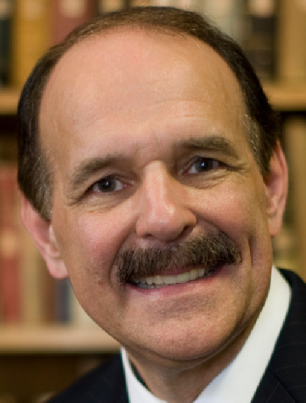 2. أخلاقيات الفضيلة: إحصاء الشخصيات
2. أخلاقيات الفضيلة: إحصاء الشخصيات
أ. بعض الدعم المحتمل من مقاطع كتابية (1 صم 16: 7، مر 7: 14-23)
لأنه من الداخل من قلوب الناس، تخرج الأفكار الشريرة: زنى، فسق، قتل، سرقة، طمع، خبث، مكر، عهارة، عين شريرة، تجديف، كبرياء، جهل. جميع هذه الشرور تخرج من الداخل وتنجس الإنسان».

مرقس 7: 21-23
2. أخلاقيات الفضيلة: إحصاء الشخصيات
ب. نواحي أساسية في أخلاقيات الفضيلة
2. أخلاقيات الفضيلة: إحصاء الشخصيات
ب. نواحي أساسية في أخلاقيات الفضيلة
1. تنطوي الحياة الأخلاقية على ما هو أكثر بكثير من مجرد اهتمام منعزل بالخيارات الأخلاقية الفردية
2. أخلاقيات الفضيلة: إحصاء الشخصيات
ب. نواحي أساسية في أخلاقيات الفضيلة
تنطوي الحياة الأخلاقية على ما هو أكثر بكثير من مجرد اهتمام منعزل بالخيارات الأخلاقية الفردية
2. يتم تشكيل الشخصية عبر فترات طويلة من الوقت داخل سياق المجتمعات والقصص المهمة التي يعيشونها ويخبرون بها بعضهم بعضاً
2. أخلاقيات الفضيلة: إحصاء الشخصيات
ب. نواحي أساسية في أخلاقيات الفضيلة
3. يتم تقييم القرارات الأخلاقية ليس فقط على أساس الأفعال المحددة التي يتم تنفيذها، وكذلك على أساس الغاية أو الهدف (باليونانية Telos) الذي يتم تنفيذه، ولكن أيضاً على أساس الدوافع التي تكمن وراء مثل هذه الأفعال.
2. أخلاقيات الفضيلة: إحصاء الشخصيات
ب. نواحي أساسية في أخلاقيات الفضيلة
4. الفضائل على عكس العواطف هي جوانب دائمة من وجودنا، والتي تميز باستمرار الطبيعة العامة للفرد، وتتشكل من الإختيارات المعتادة التي نتخذها وكذلك العواطف التي نزرعها على مدى فترات طويلة من الزمن.
2. أخلاقيات الفضيلة: إحصاء الشخصيات
ت. بعض الفضائل المقترحة تقليدياً
2. أخلاقيات الفضيلة: إحصاء الشخصيات
ت. بعض الفضائل المقترحة تقليدياً
1. الفضائل الجوهرية الأربعة
2. أخلاقيات الفضيلة: إحصاء الشخصيات
ت. بعض الفضائل المقترحة تقليدياً
1. الفضائل الجوهرية الأربعة
أ) التعقل / الحكمة
2. أخلاقيات الفضيلة: إحصاء الشخصيات
ت. بعض الفضائل المقترحة تقليدياً
1. الفضائل الجوهرية الأربعة
أ) التعقل / الحكمة
ب) الإعتدال
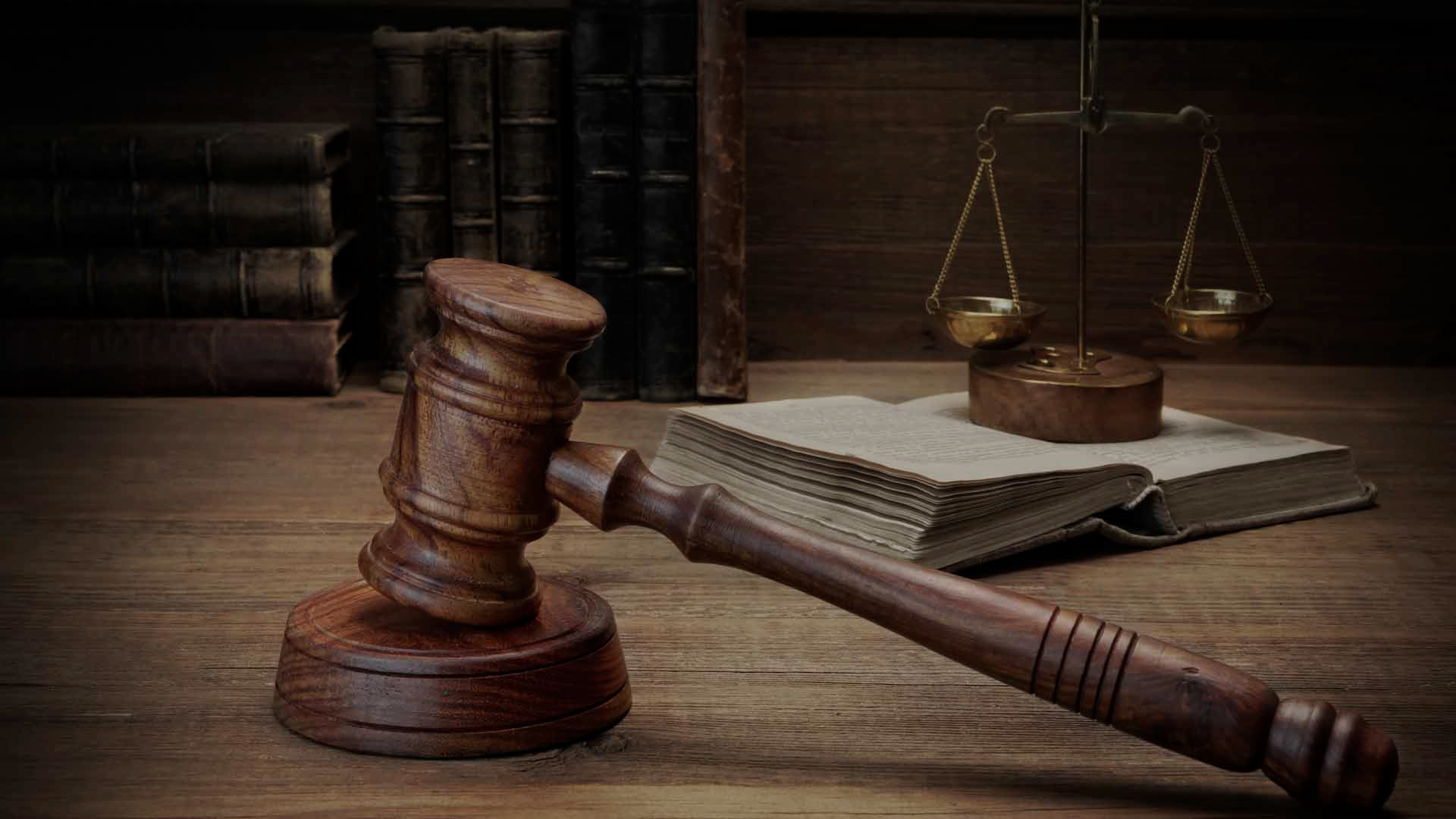 2. أخلاقيات الفضيلة: إحصاء الشخصيات
ت. بعض الفضائل المقترحة تقليدياً
1. الفضائل الجوهرية الأربعة
أ) التعقل / الحكمة
ب) الإعتدال
ت) العدل
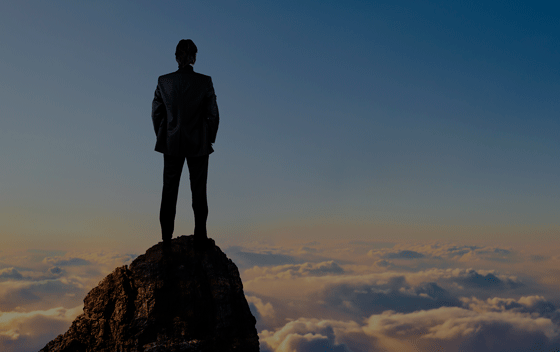 2. أخلاقيات الفضيلة: إحصاء الشخصيات
ت. بعض الفضائل المقترحة تقليدياً
1. الفضائل الجوهرية الأربعة
أ) التعقل / الحكمة
ب) الإعتدال
ت) العدل
ث) الشجاعة
2. أخلاقيات الفضيلة: إحصاء الشخصيات
ت. بعض الفضائل المقترحة تقليدياً
2. الفضائل اللاهوتية الثلاثة
2. أخلاقيات الفضيلة: إحصاء الشخصيات
ت. بعض الفضائل المقترحة تقليدياً
2. الفضائل اللاهوتية الثلاثة
أ) الإيمان
2. أخلاقيات الفضيلة: إحصاء الشخصيات
ت. بعض الفضائل المقترحة تقليدياً
2. الفضائل اللاهوتية الثلاثة
أ) الإيمان
ب) الرجاء
2. أخلاقيات الفضيلة: إحصاء الشخصيات
ت. بعض الفضائل المقترحة تقليدياً
2. الفضائل اللاهوتية الثلاثة
أ) الإيمان
ب) الرجاء
ت) المحبة / الإحسان
فضائل الشخصية
السخرية – التعصب
نفاد الصبر - غير حكيم
كذب – عدم التمييز
الاستقالة – ​​السذاجة
الكراهية - الإهمال
سرعة الغضب - قلة السخط
المرارة - التملق
الحماقة - جنون العظمة
الإيمان
الصلابة - عدم الحساسية
الرجاء
الخضوع - الطغيان
الصبر
المحبة
اللامبالاة – مذهب المتعة
الصدق
الوداعة
الإمتنان
الجبن – التهور
النفاق – عدم التسامح
الحكمة
الفكاهة
العدل
عدم الاحترام - الطنانة
الحس الجمالي
النزاهة
الشجاعة
الانغماس في الذات - إنكار الذات
الخمول – فرط النشاط
الطموح
الفضائل المسيحية
Personal Virtues
الغيرة
الإعتدال
الفضائل هي الصفات أو العادات الجيدة التي يتمتع بها الإنسان، وخاصة الأخلاقية منها.
الفضائل    الجوهرية
تحقير الذات - الغطرسة
التقلب – العناد
الكرامة
الرجل      الفاضل
الإستقرار
المودة
الفضائل         التأسيسية
النفعية – غير الإنتقائية
التعقل
الحماقة - جنون العظمة
الأمانة
الفضائل الإجتماعية
المحبة
خيانة الأمانة - عدم التمييز
الكياسة
الفضائل            الذهنية
الكراهية - الإهمال
التواضع
الإجتهاد
التمرد – الإمتثال
الإهتمام
الولاء
الإنفتاح
التواضع الزائف - الكبرياء
الحياء
الكسل – إدمان العمل
الأدب
الشهامة
الدقة
الفضول
التشتت - الضيق
الشجاعة الفكرية
الخيانة – الولاء الأعمى
الصلاح
الرحمة
الإبداع
الإستقلال
اللطف
غير محتشم - خجول
عدم القدرة على التعلم – عدم التمييز
الفظاظة – المطابقة
التقليدية - التقلب
السطحية - الهوس
البخل – الغرور
التسطيح - عدم الرضا
الحقد – الظلم
التبعية – الفردية
الخشونة – التلاعب
اللامبالاة – فرط التعاطف
الخجل - الغطرسة
2. أخلاقيات الفضيلة: إحصاء الشخصيات
ث. بعض الأهداف المقترحة عادة للفضيلة البشرية
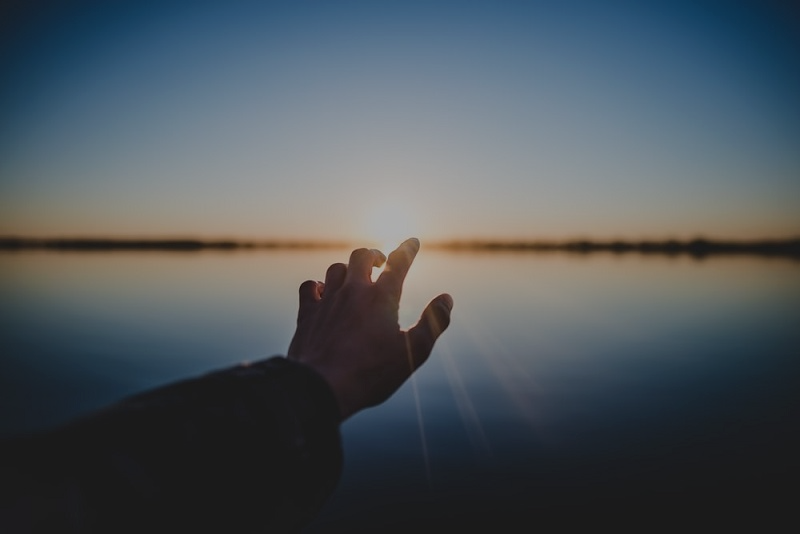 2. أخلاقيات الفضيلة: إحصاء الشخصيات
ث. بعض الأهداف المقترحة عادة للفضيلة البشرية
1. الصلاح
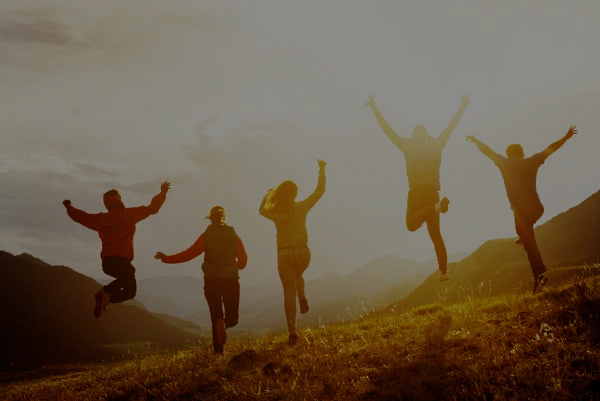 2. أخلاقيات الفضيلة: إحصاء الشخصيات
ث. بعض الأهداف المقترحة عادة للفضيلة البشرية
1. الصلاح
2. السعادة / الرفاهية
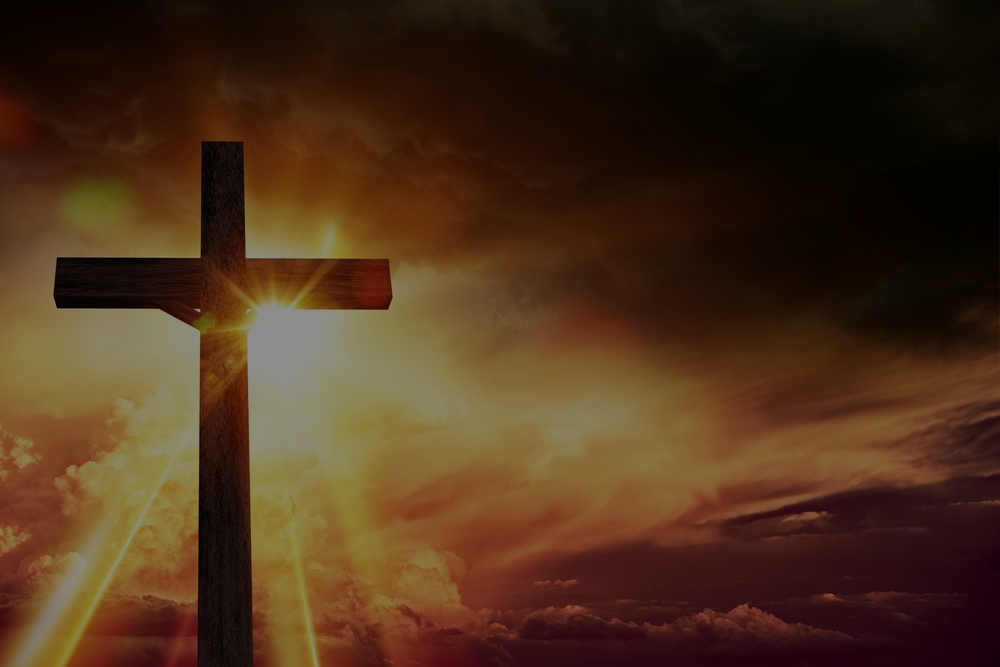 2. أخلاقيات الفضيلة: إحصاء الشخصيات
ث. بعض الأهداف المقترحة عادة للفضيلة البشرية
1. الصلاح
2. السعادة / الرفاهية
3. القداسة / التشبه بالمسيح
3. أخلاقيات الفضيلة: بعض وجهات النظر التقييمية
3. أخلاقيات الفضيلة: بعض وجهات النظر التقييمية
أ. النواحي الإيجابية لأخلاقيات الفضيلة
3. أخلاقيات الفضيلة: بعض وجهات النظر التقييمية
أ. النواحي الإيجابية لأخلاقيات الفضيلة
1. كما تؤكد أخلاقيات الفضيلة بحق، فإن القرارات الأخلاقية تنطوي بالتأكيد على أكثر من مجرد أفعال معزولة ويجب أيضاً تقييم الدوافع والنوايا الشاملة بالإضافة إلى شخصية الشخص الذي يتخذ الإختيار الأخلاقي.
3. أخلاقيات الفضيلة: بعض وجهات النظر التقييمية
أ. النواحي الإيجابية لأخلاقيات الفضيلة
2. من الناحية الكتابية يهتم الله بقلب الشخص أي بكيانه الداخلي أكثر من اهتمامه بأفعاله الخارجية.
3. أخلاقيات الفضيلة: بعض وجهات النظر التقييمية
أ. النواحي الإيجابية لأخلاقيات الفضيلة
3. تعترف أخلاقيات الفضيلة بالطبيعة المجتمعية والسياقية للأخلاق؛ أي أننا نأتي دائماً من مكان ما ونصبح جزءً لا يتجزأ من المجتمعات الحية والممتدة.
3. أخلاقيات الفضيلة: بعض وجهات النظر التقييمية
ب. النواحي السلبية لأخلاقيات الفضيلة
3. أخلاقيات الفضيلة: بعض وجهات النظر التقييمية
ب. النواحي السلبية لأخلاقيات الفضيلة
1. الميل إلى المبالغة في التركيز على الشخصية وتقليل التركيز على التصرفات
3. أخلاقيات الفضيلة: بعض وجهات النظر التقييمية
ب. النواحي السلبية لأخلاقيات الفضيلة
1. الميل إلى المبالغة في التركيز على الشخصية وتقليل التركيز على التصرفات
2. الميل إلى المبالغة في التركيز على السرد الأخلاقي والتقليل من أهمية المقترحات والمبادئ الأخلاقية
يحتوي الكتاب المقدس على أشكال متنوعة من المصادر الأخلاقية، التي تتراوح من السرد إلى المثل إلى الوصية ... إن رعاية الفضيلة عن طريق القصة في سياق المجتمع (الكنيسة)، هي جزء لا غنى عنه من الأخلاق، لكن المجتمع أيضاً يغذي الحياة الأخلاقية من خلال الأوامر والمبادئ والنماذج اللاهوتية.

دينيس ب. هولينجر، اختيار الخير، 59
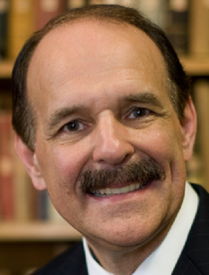 3. أخلاقيات الفضيلة: بعض وجهات النظر التقييمية
ب. النواحي السلبية لأخلاقيات الفضيلة
3. الميل غلى المبالغة في التركيز على المجتمع وتقليل التركيز على سمو الأخلاق
يجب علينا كمسيحيين أن نؤكد أن هناك حقيقة متسامية تتجاوز فهم المجتمع لذاته، وأنه يمكن معرفة الحقيقة واختبارها من خلال إعلان الله عن نفسه، في الكلمة المكتوبة والمتجسدة. وهذا الإعلان الإلهي هو في حد ذاته انعكاس للأساس النهائي للأخلاقيات – الإله الثالوث.

دينيس ب. هولينجر، اختيار الخير، 60
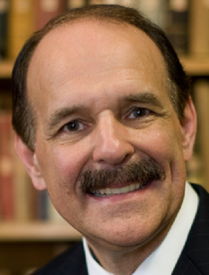 4. خلاصة وتطبيق:
4. خلاصة وتطبيق:
يكون الفعل صالحاً من الناحية الأخلاقية عندما يتوافق مع مشيئة الله ويقوم به الشخص المناسب للأسباب الصحيحة في الوقت المناسب في المكان المناسب بالطريقة المناسبة بالدرجة والمدة المناسبة من أجل محاولة تحقيق النتيجة الصحيحة.
للمزيد من التأمل
ما رأيك في العلاقة بين تطور الفضيلة المسيحية وشريعة الله الأخلاقية كما تظهر في صفحات الكتاب المقدس؟

ما الفرق بينهما وكيف هما مترابطين؟
Black
أحصل على هذا العرض التقديمي مجاناً
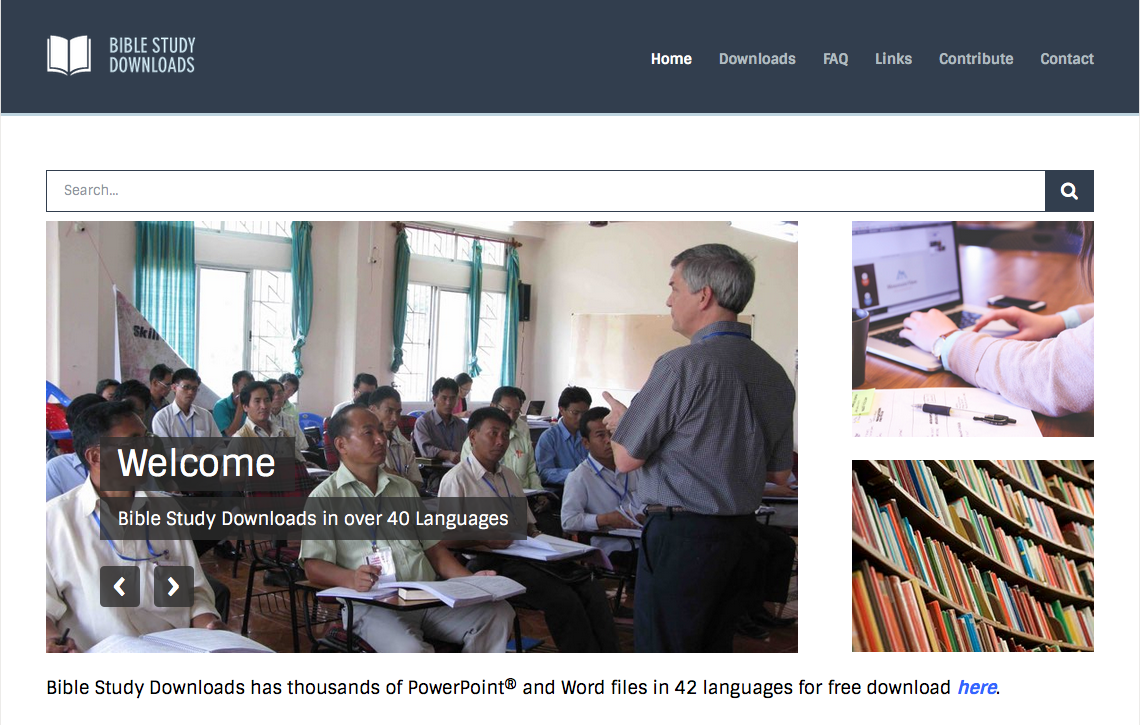 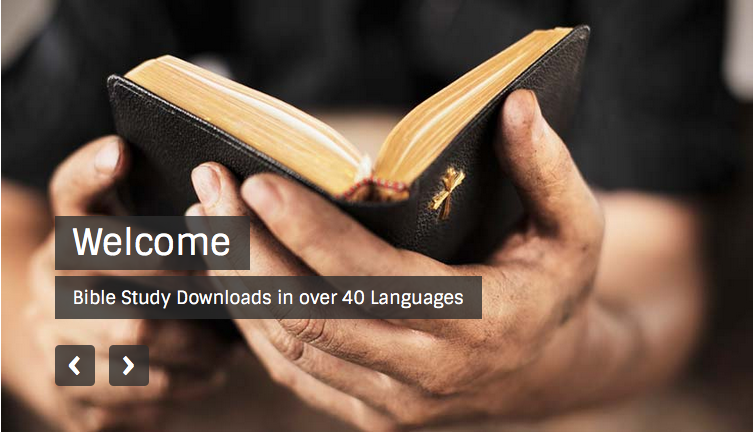 النظرات العالمية at BibleStudyDownloads.org
[Speaker Notes: WV (Worldviews)]